Kalamazoo/Battle Creek International Airport Monthly Statistics – February 2025
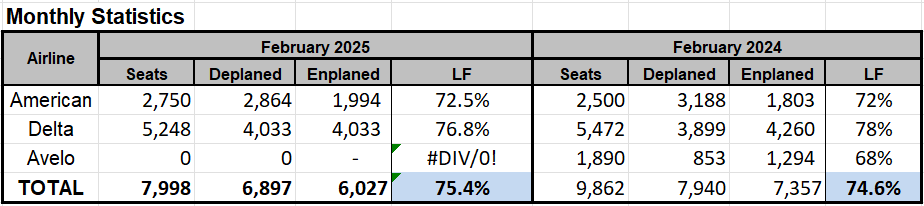 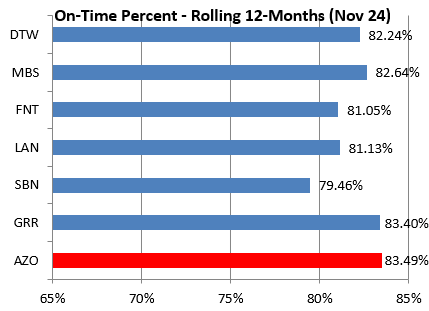 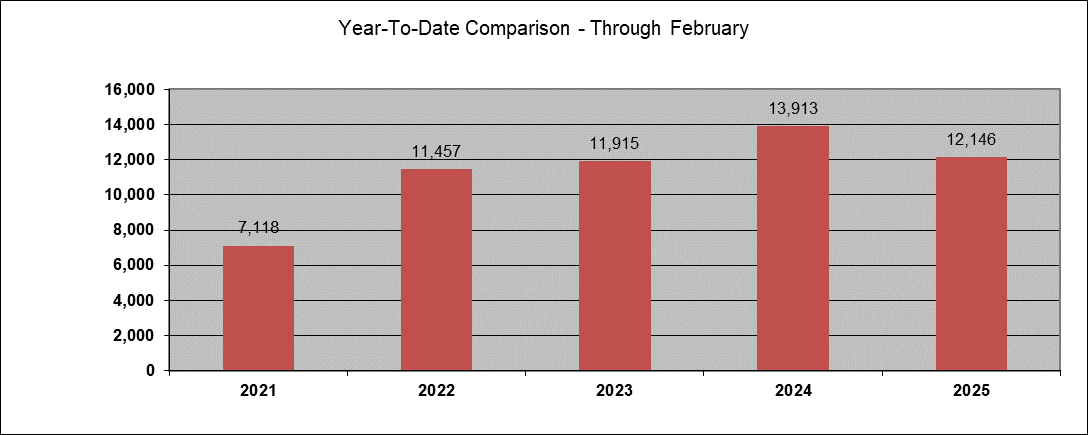 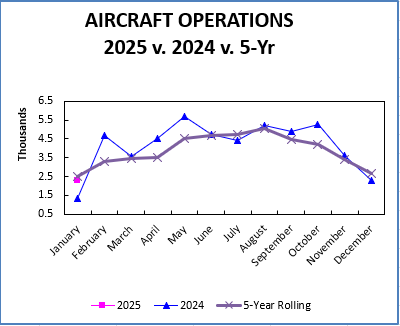 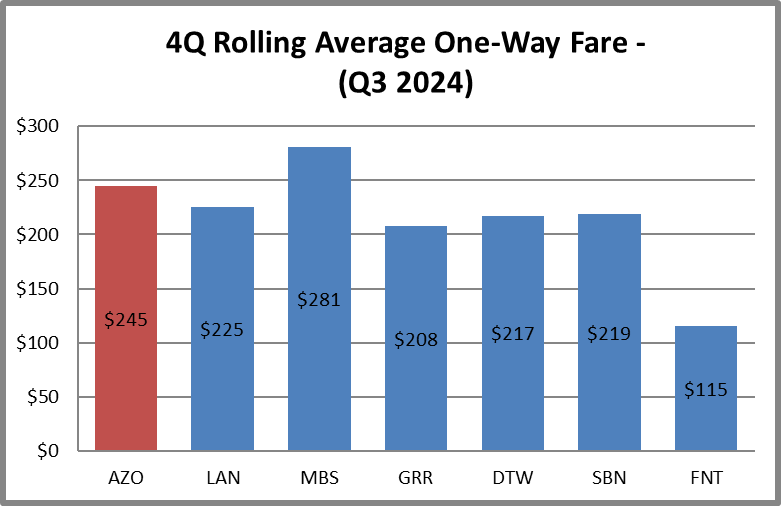